Bedelco sprl
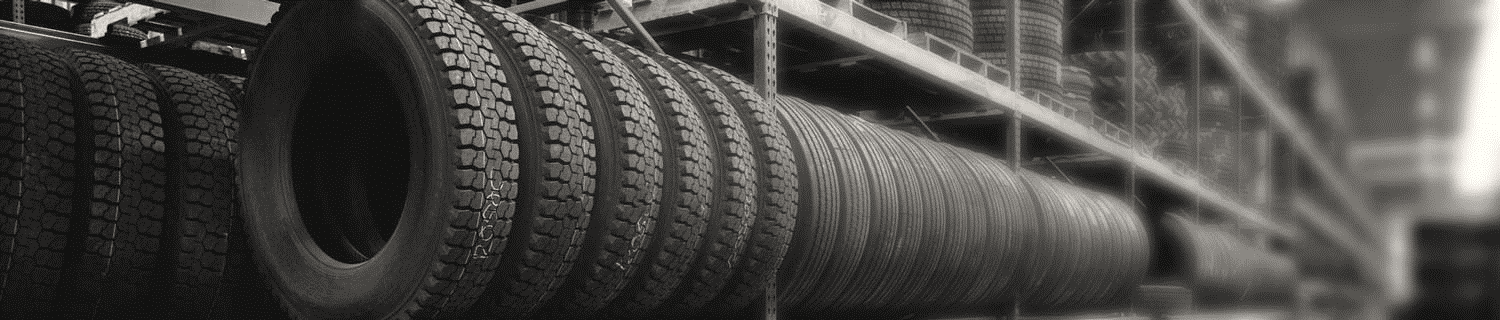 Truck Tyres Solutions
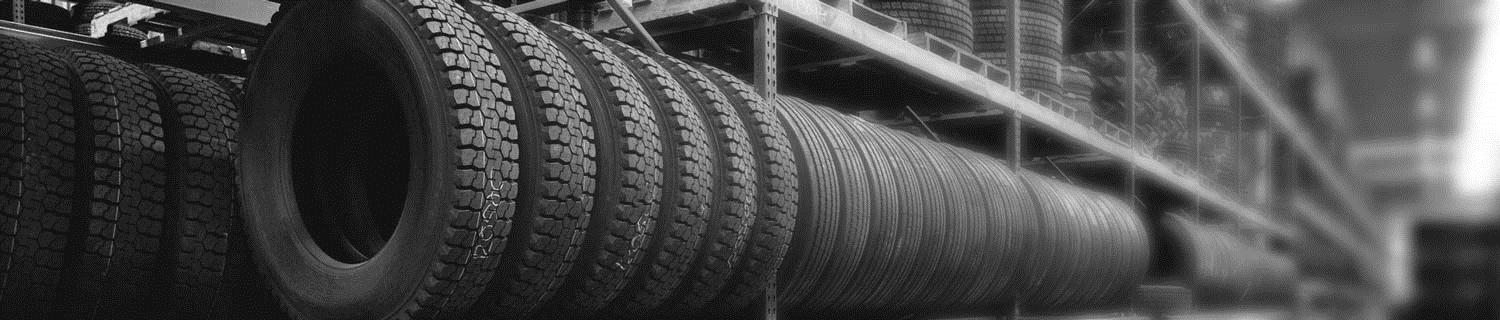 Why Retread Tyres?
Retreading is a great strategy to help reduce  fleet’s overall tyre costs.

Considering that tyres are in top five budget items for a transportation company and commercial truck operators, the retreaded tyres represent a huge savings opportunity.
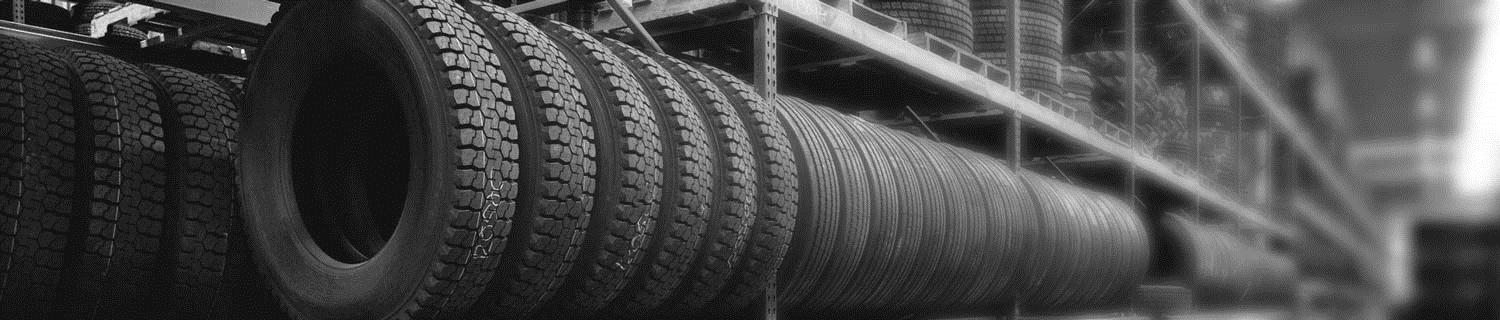 Performances
When choosing a retread supplier, fleets take in consideration the key performance as:

    Asset management
    Cost – per – mile
    Down time reduction
    Road service response

The retreader must deliver equal or better performances to new tyres for all measures, and  Bedelco is exactly what you need!!
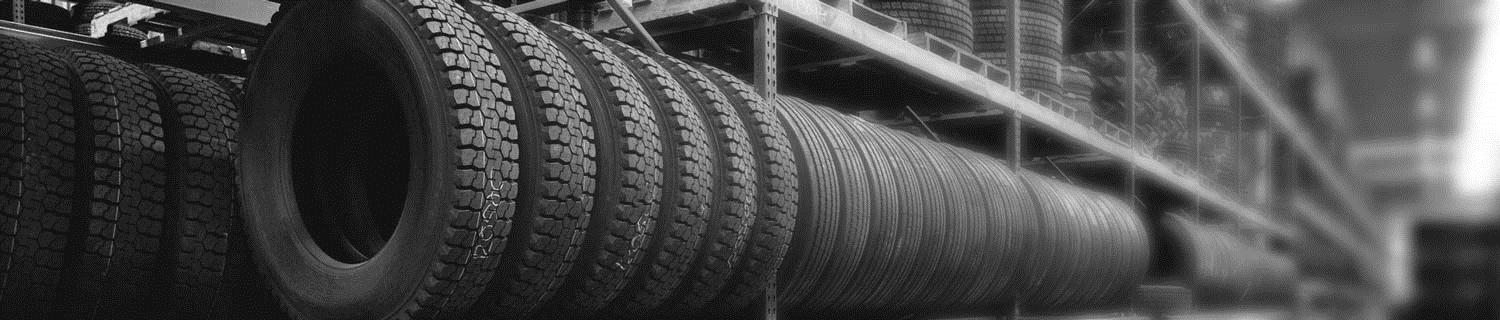 Ringtread System
Bedelco uses the Ringtread System, a complete retreading system at cold, that guarantees a perfect finish.


         RINGTREAD is the only tyre retreading system that uses spliceless precured rings that adhere perfectly to the casing, without any tension or deformation to the tread profile.

     Ringtread guarantees:
higher productivity   
no waste
quality equivalent to a new tyre
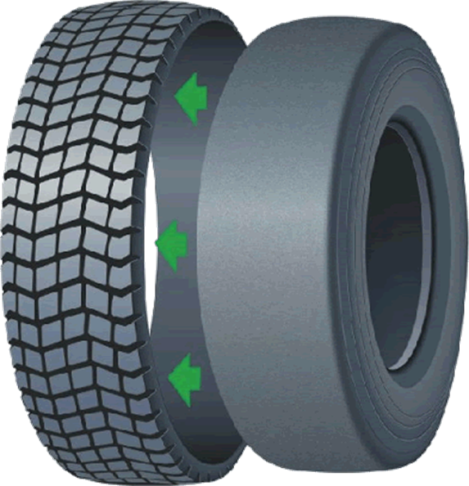 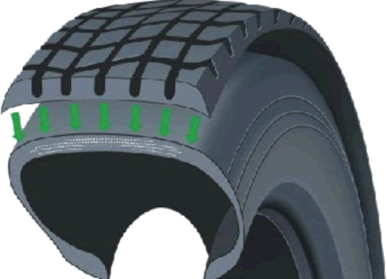 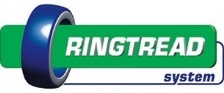 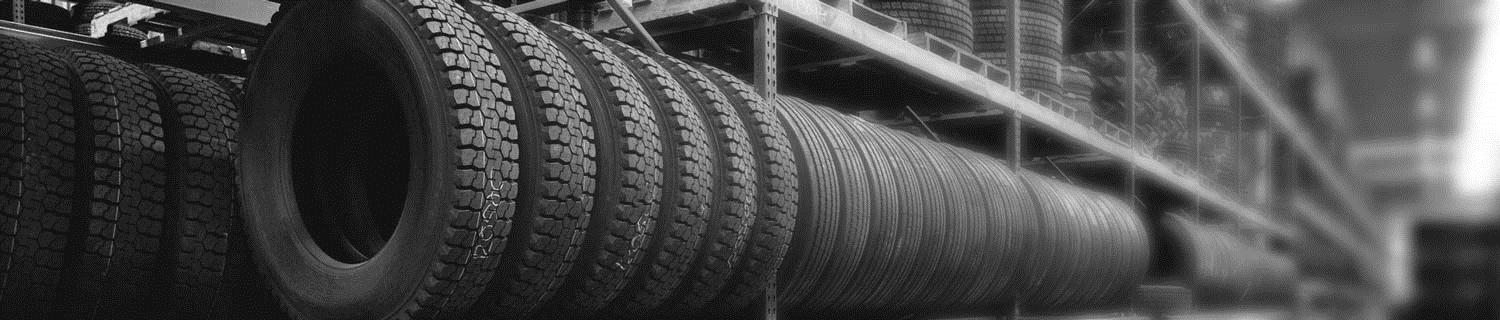 Why retread tyres?
Properly done retread tyres are just as reliable as new ones

Retreading is a smart process that clearly meets our customers' safety criteria, whilst respecting the environment and preserving resources


contain up to 75% recycled content

retreading is recycling with long term sustainability
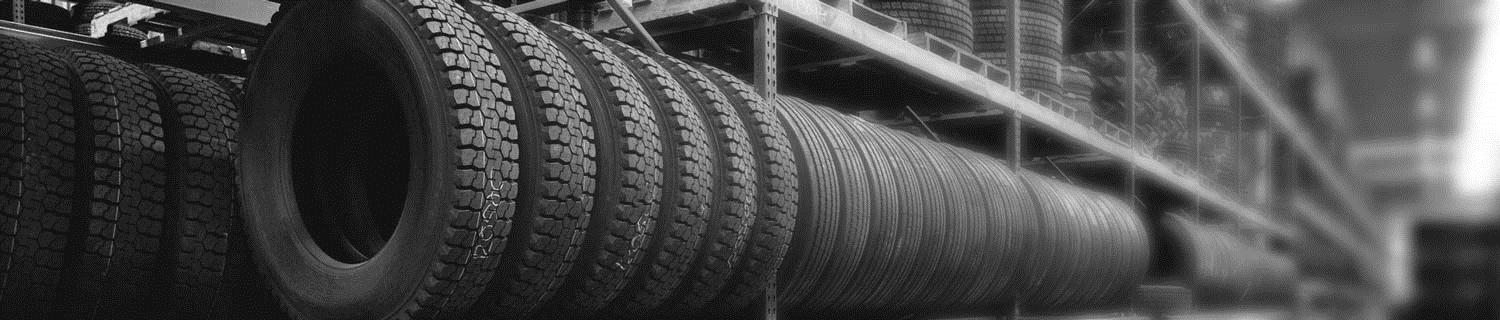 Things to know
retreading a truck tyre consumes much less fuel than producing a new one
at the end of its useful life, 80% of a tyre can still be used
producing a truck tyre can require up to 80 kilos of blended rubber, while retreading uses a maximum of 30  kilos
truck tyres can be retreaded up to three times, thus enabling three times the resources and energy to be saved and ensuring a corresponding reduction in waste


Bedelco provides durable retread solutions, with quick turn-times for your fleet's trucks tyres.
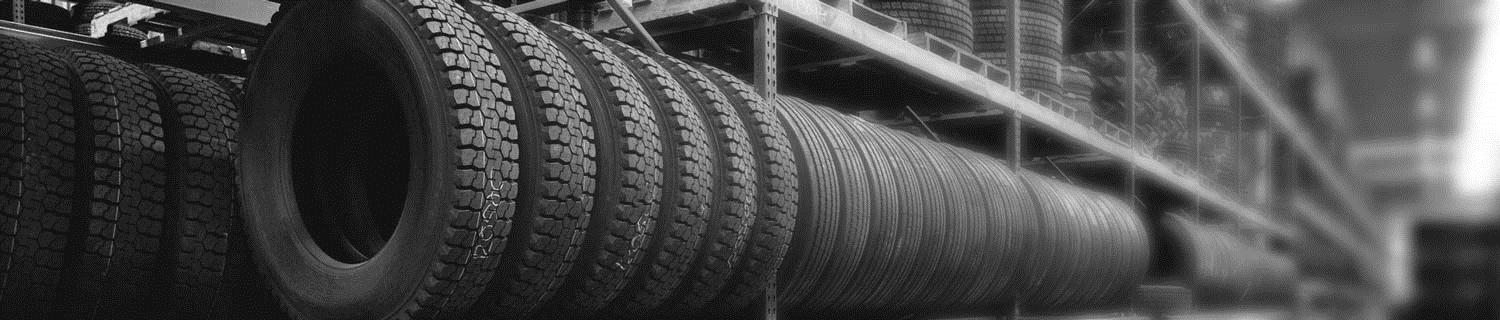 Our retreading plant in Romania
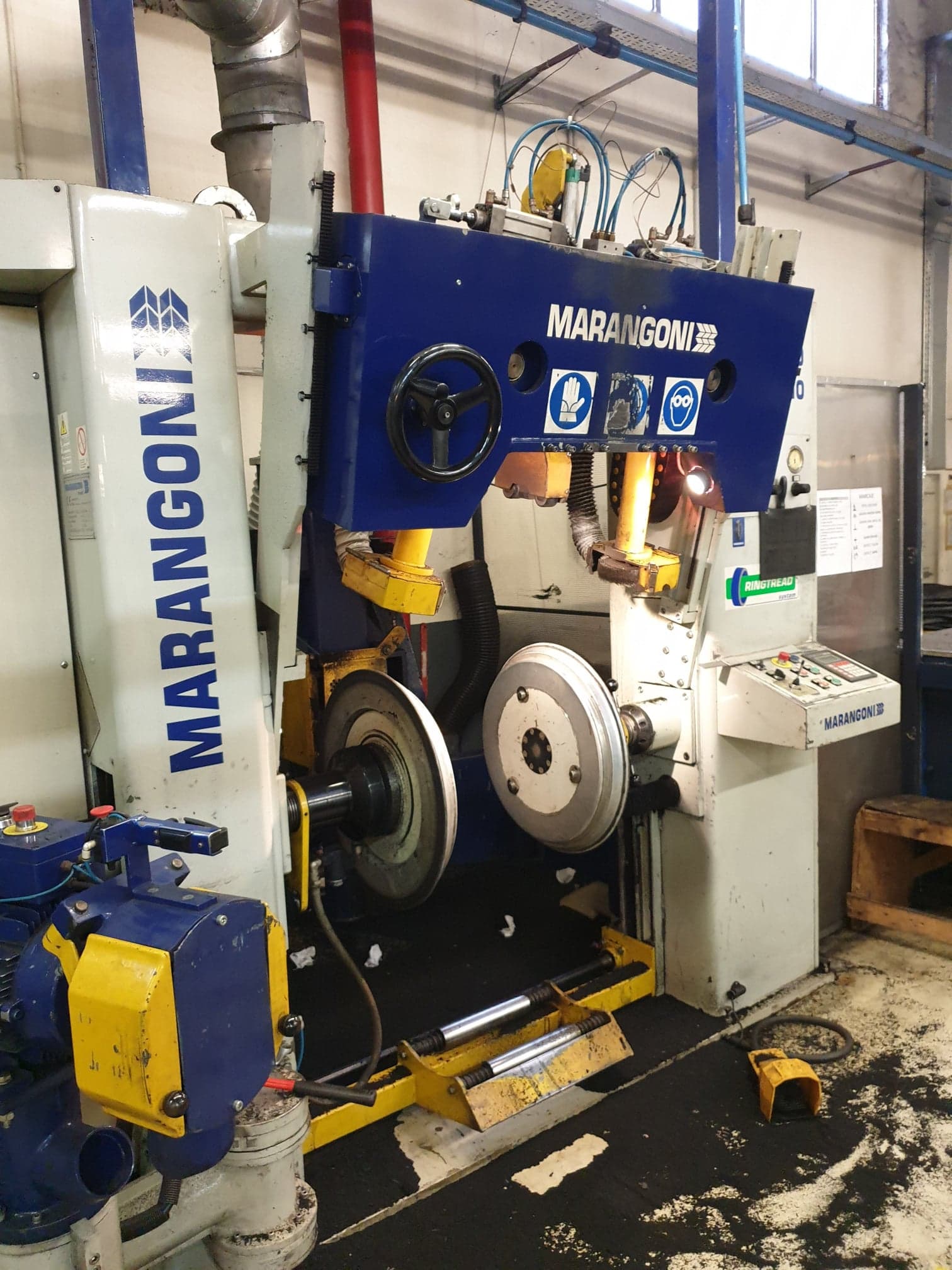 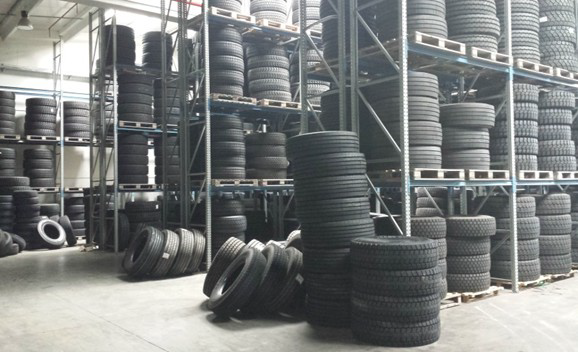 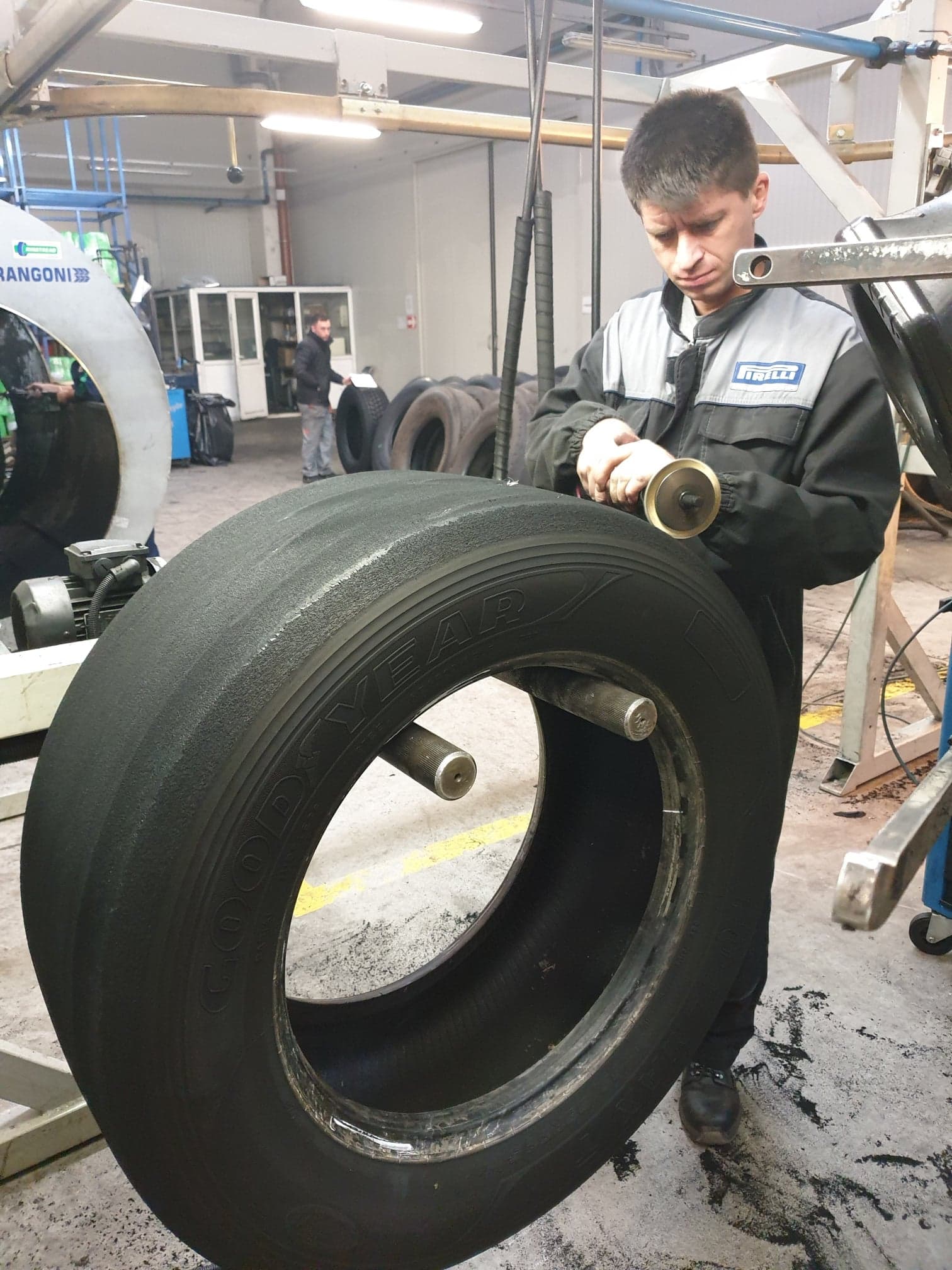 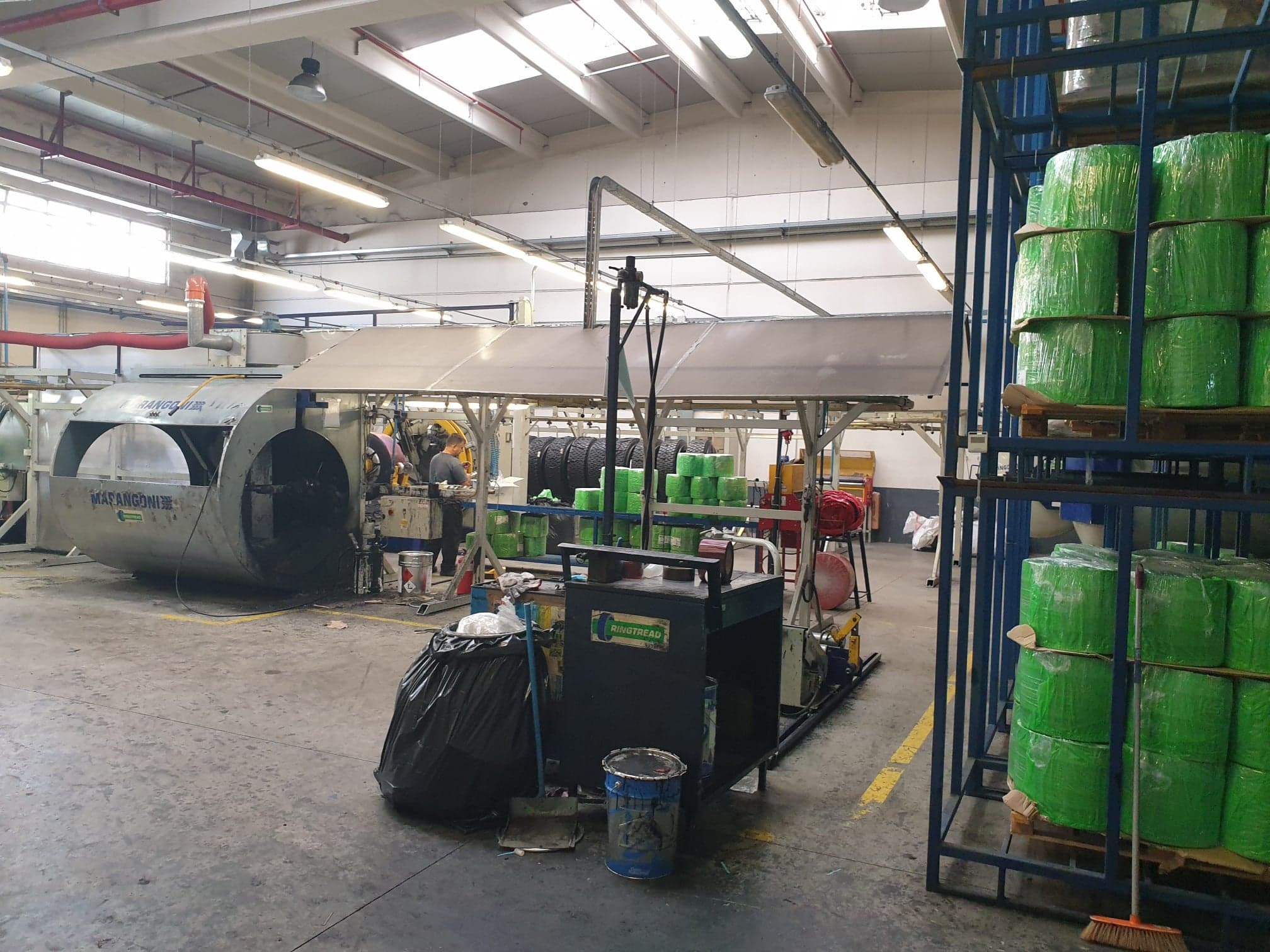 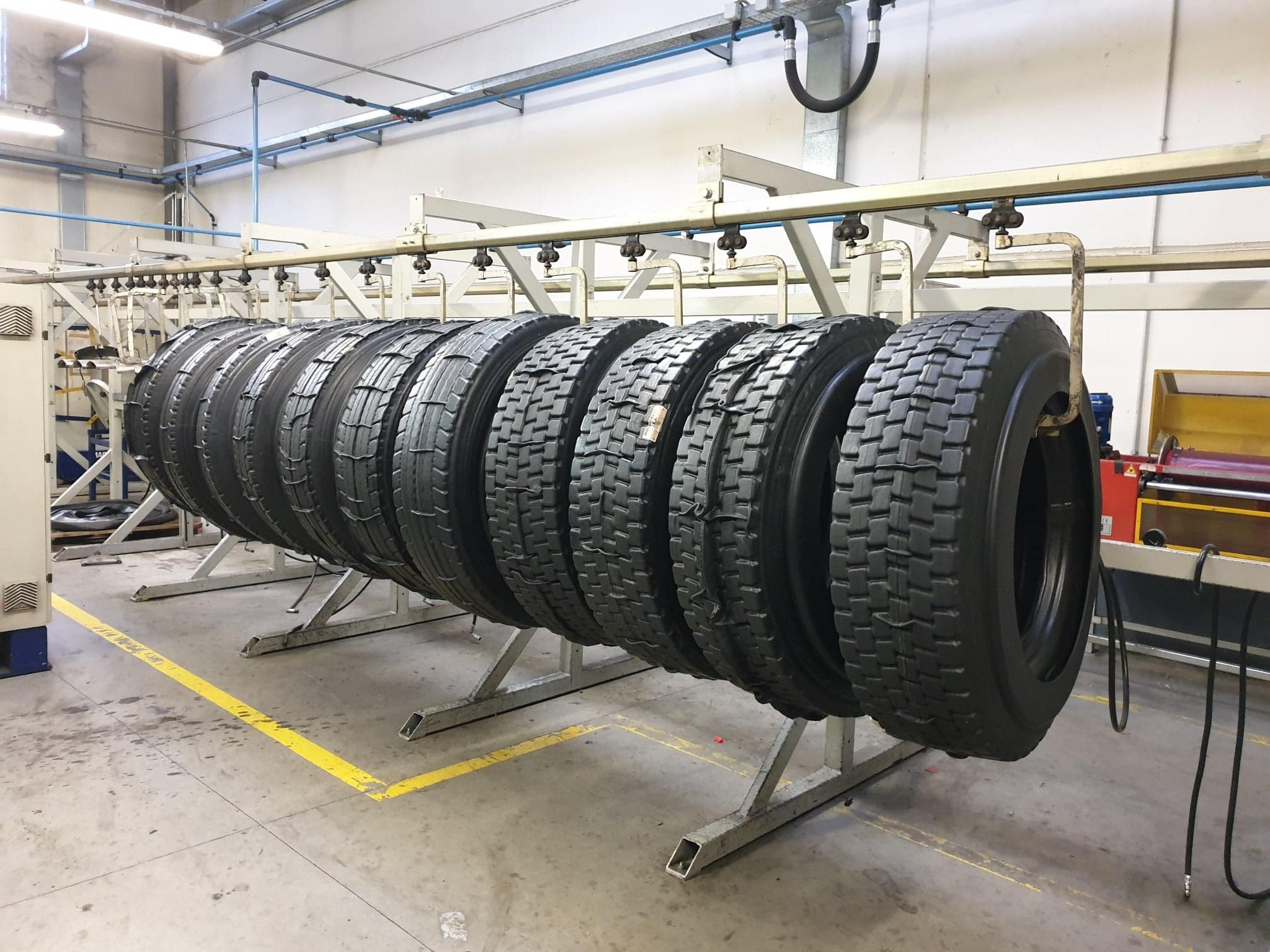 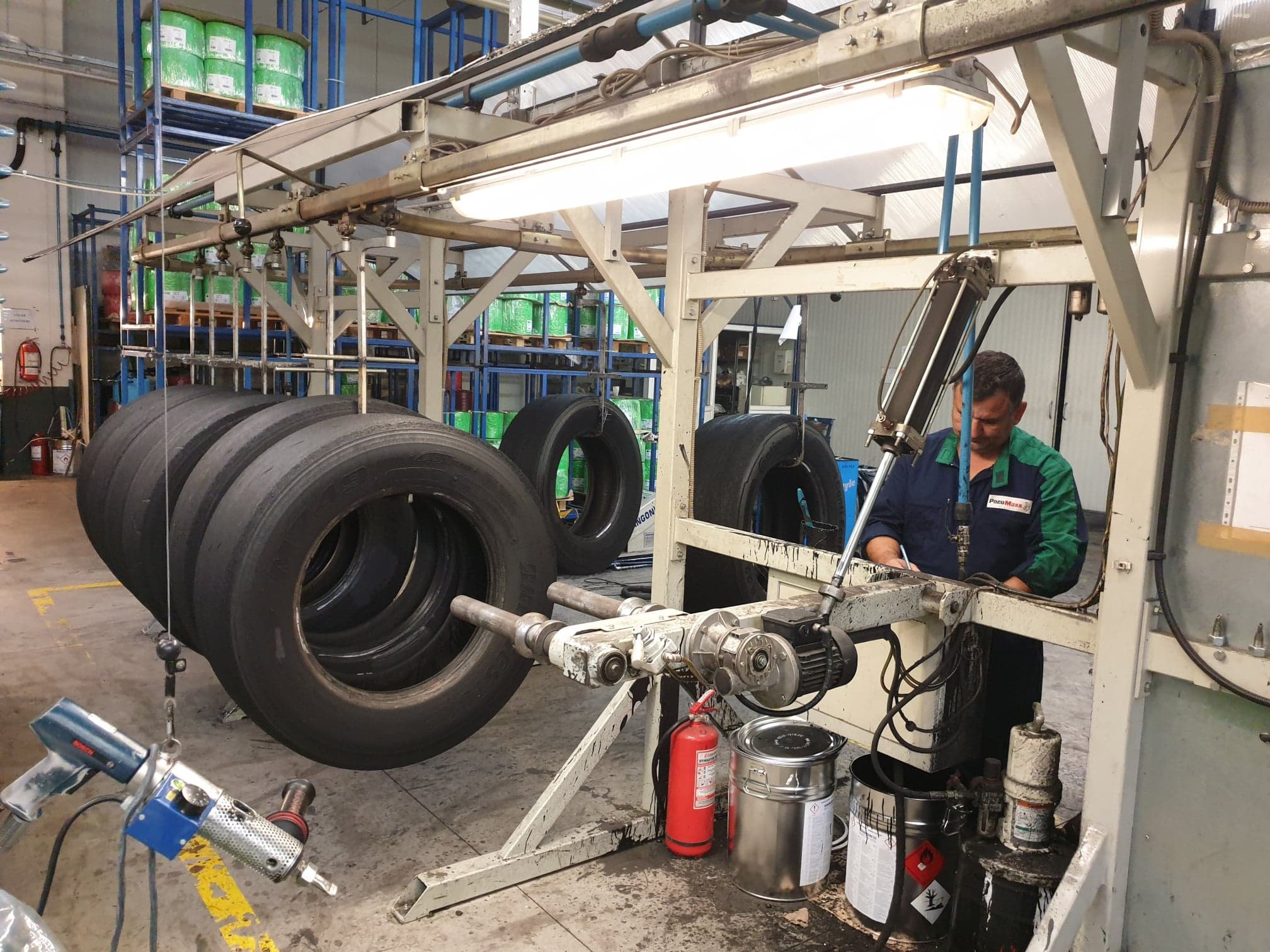 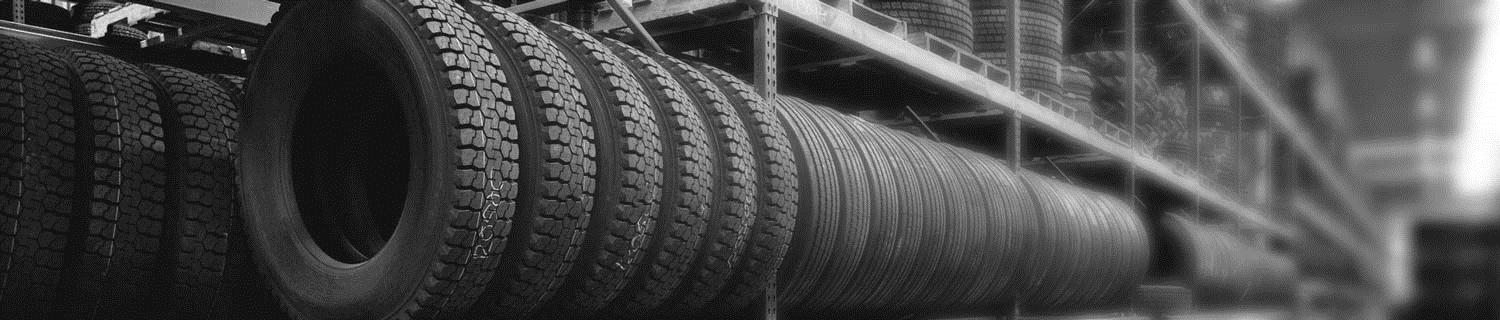 Retreads worldwide
•      80% of the tyres used by the commercial aviation industry are retreaded
 •       nearly 100 % of the world’s airlines use retreaded tyres  
 •       nearly 100% of off-the-road, heavy duty vehicles use retreaded tyres
 •       school buses and municipal vehicles use retreaded tyres
 •       federal and military vehicles use retreaded passenger, truck and aircraft tyres
 •       trucking fleets and overnight delivery vehicles use retreaded tyres
 •       taxi fleets, race cars and industrial vehicles use retreaded tyres
 •       fire trucks and other emergency vehicles use retreaded tyres
 •       farm tractors and other agricultural equipment use retreaded tyres
 •       millions of passenger car owners use retreaded tyres
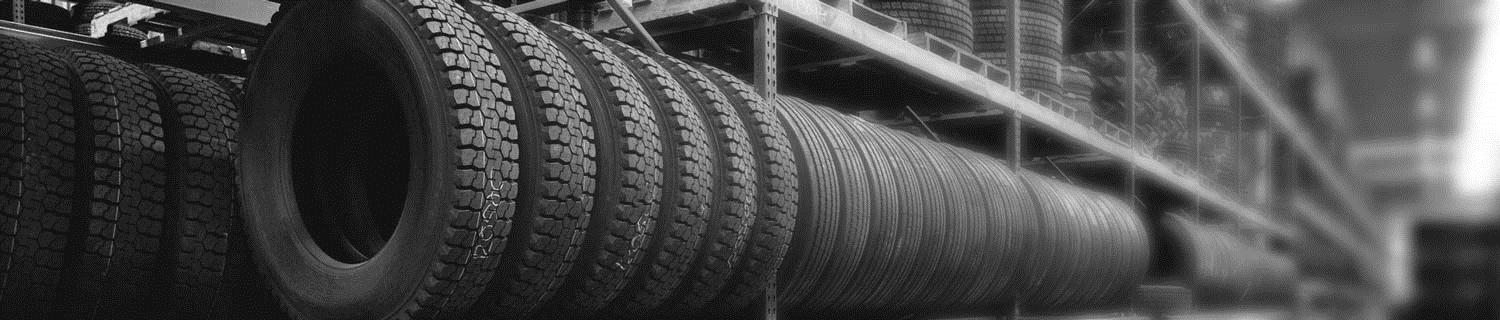 Bedelco offers  retread tyres  for :
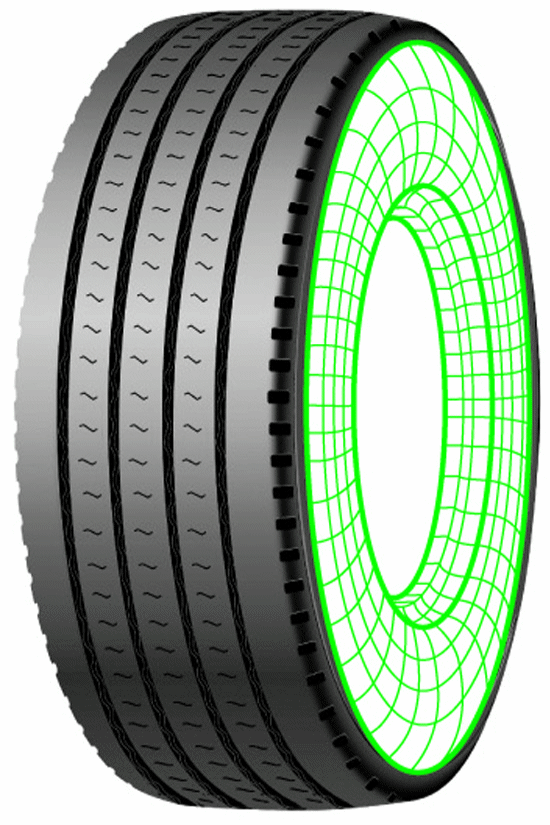 Long roads, highways
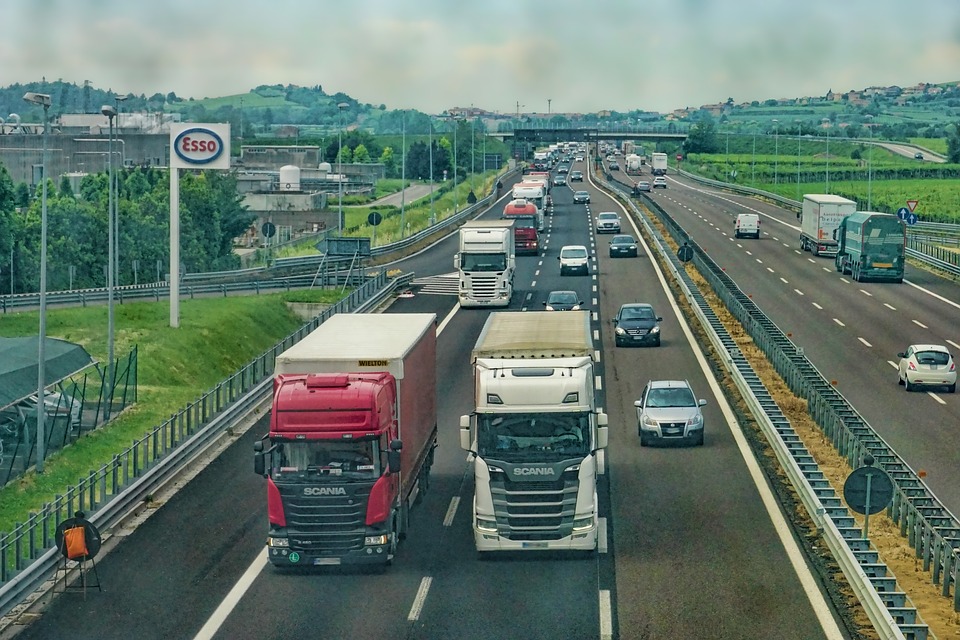 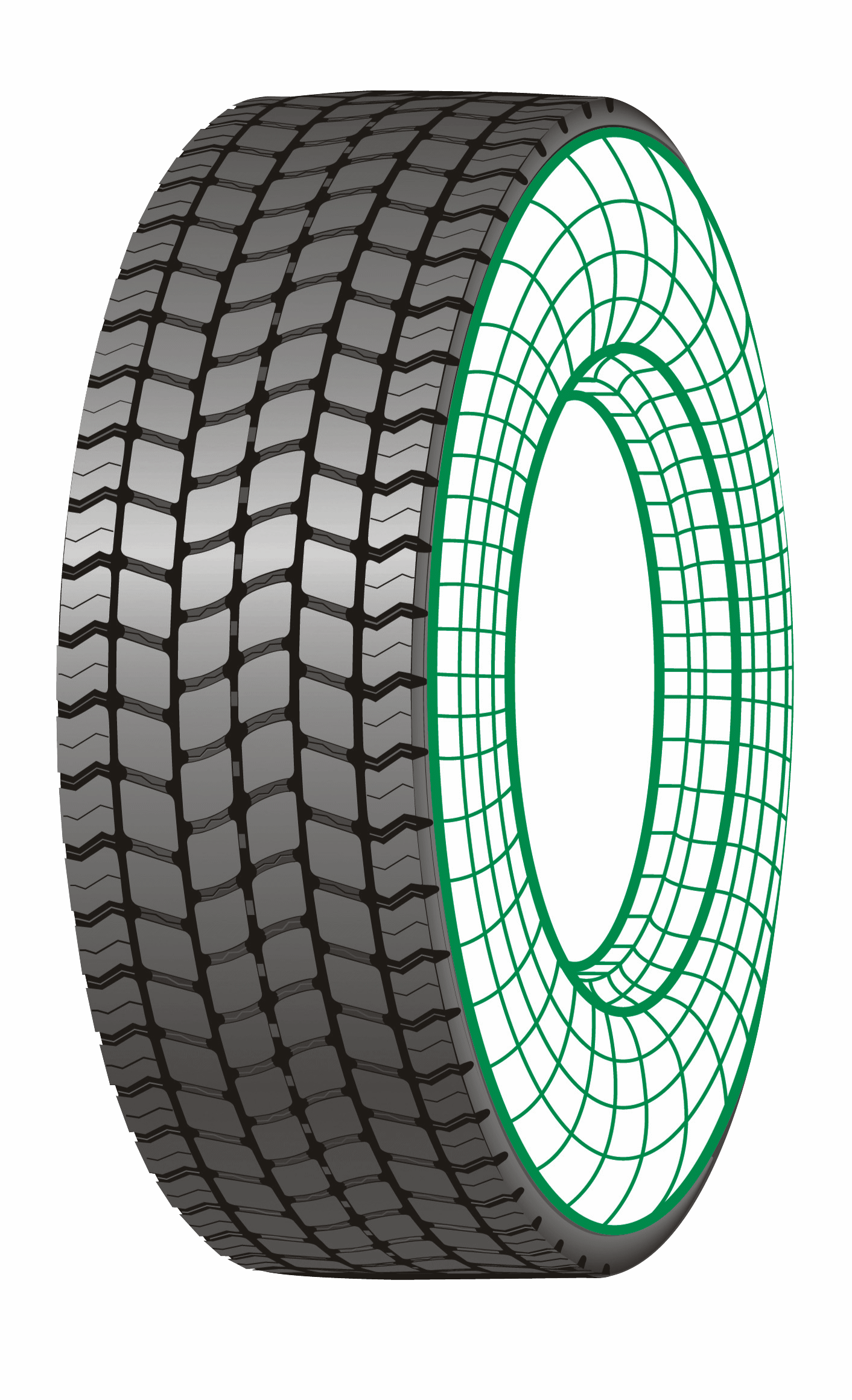 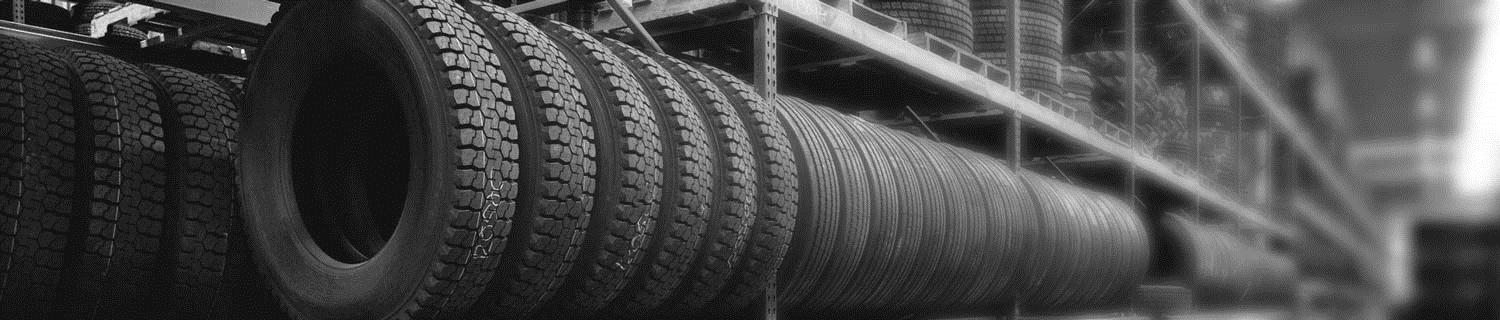 Bedelco offers  retread tyres  for :
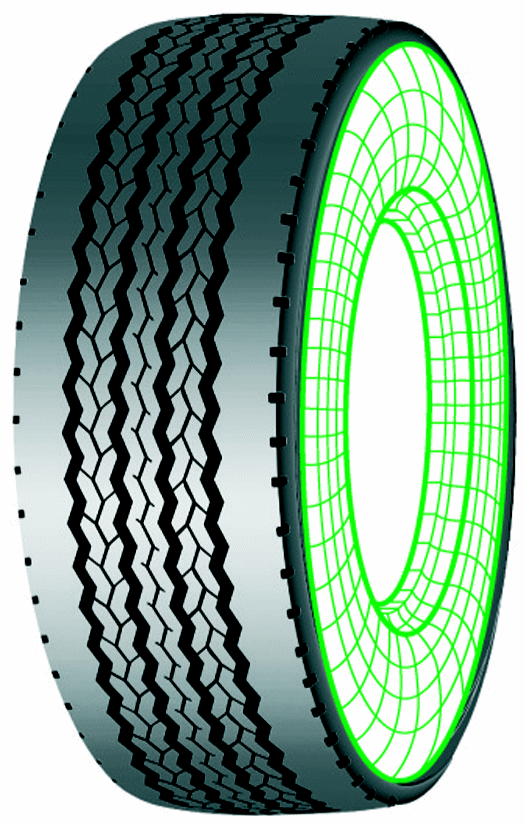 National roads, regional
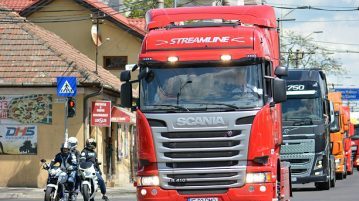 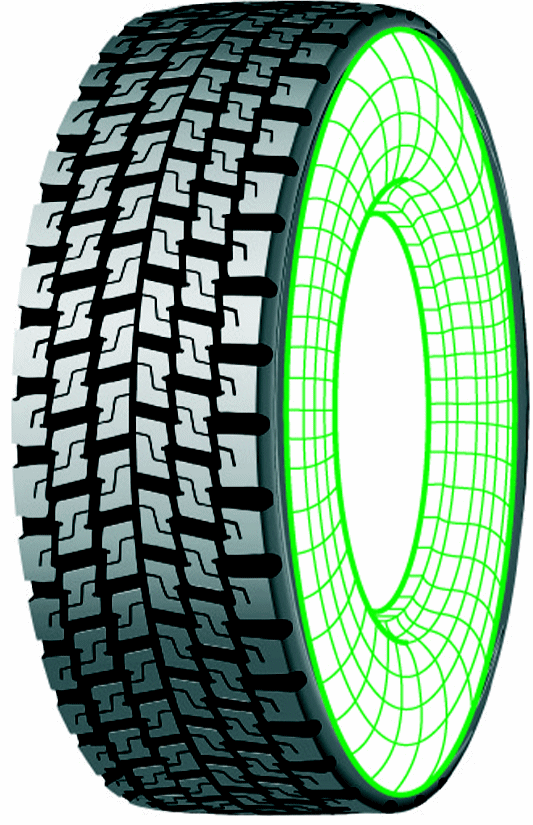 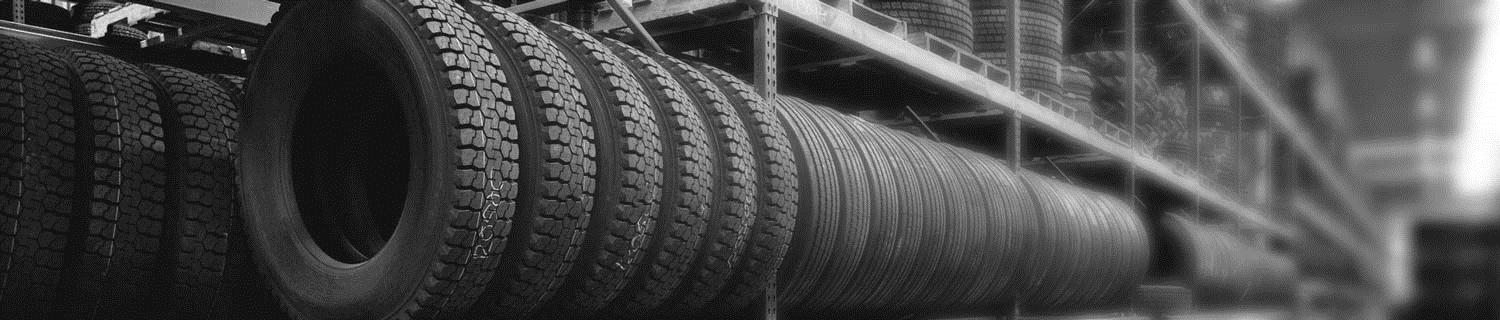 Bedelco offers  retread tyres  for :
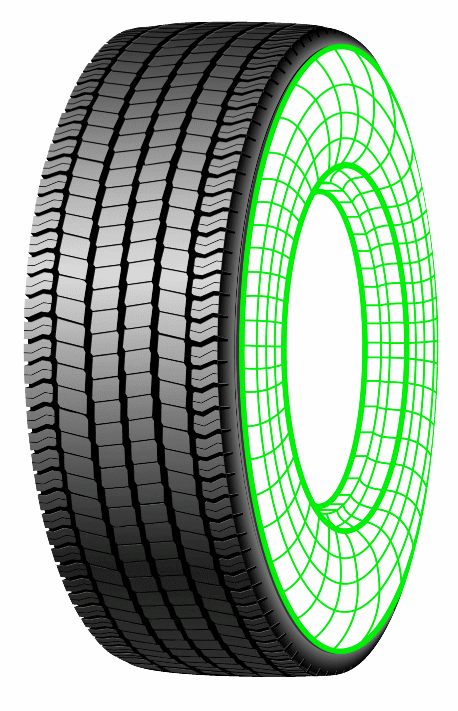 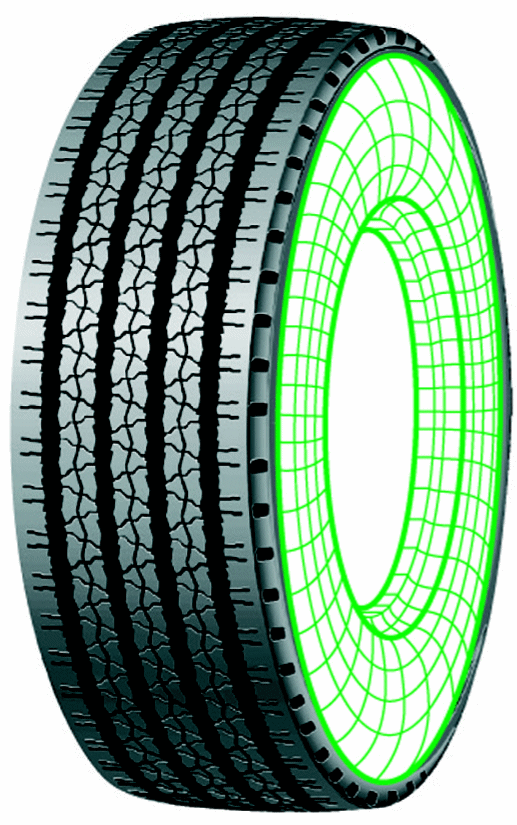 Urban and  interurban
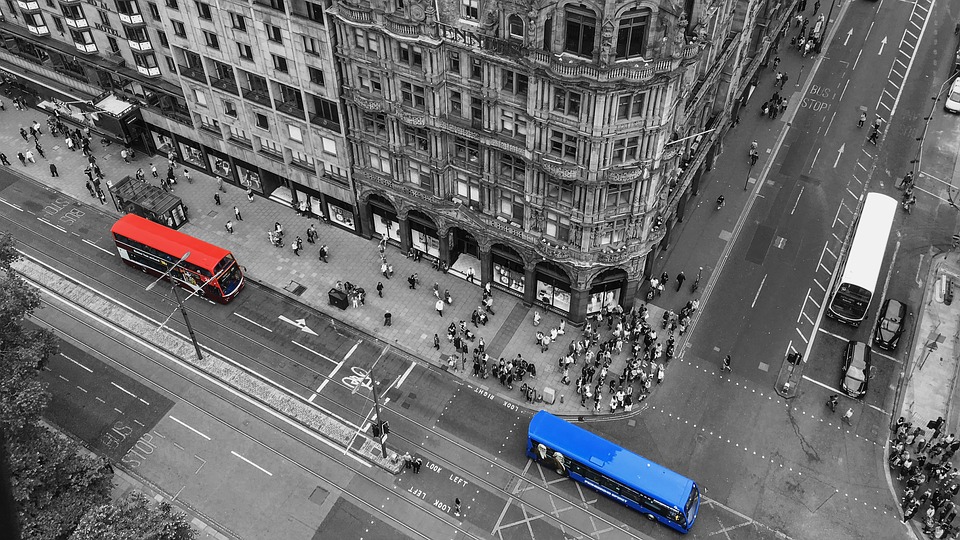 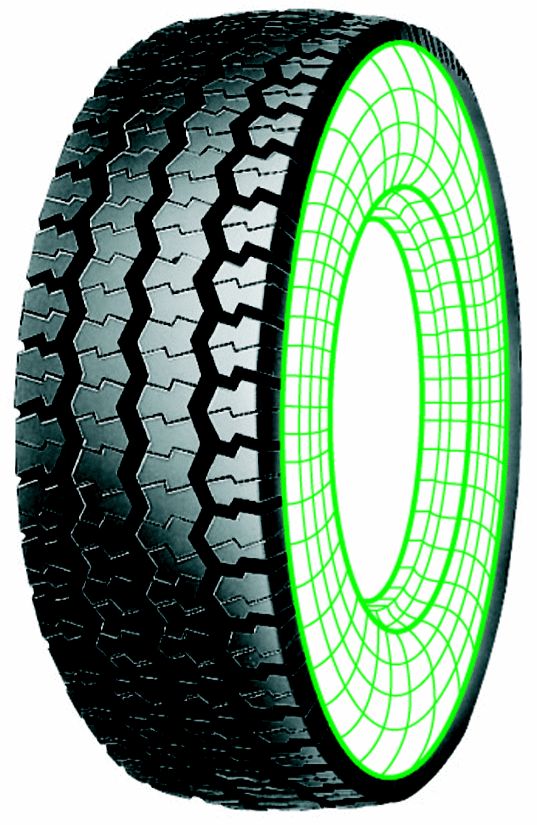 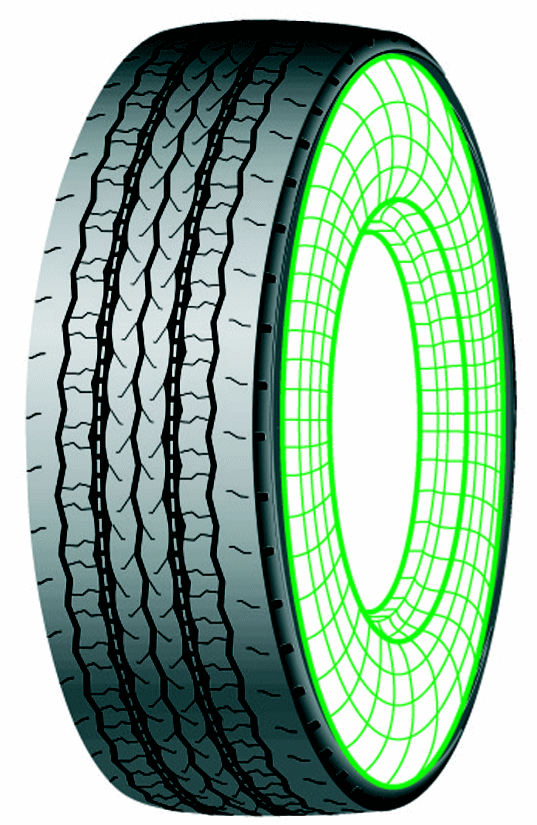 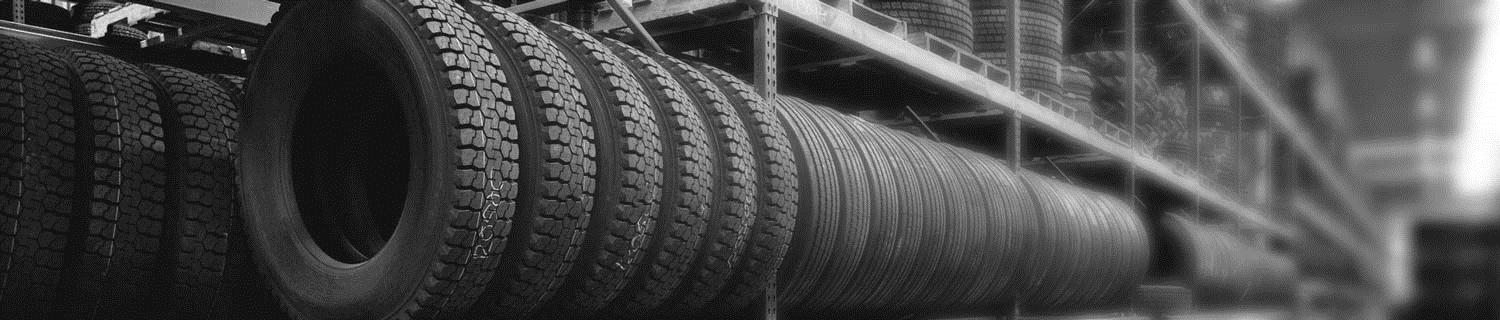 Reliability
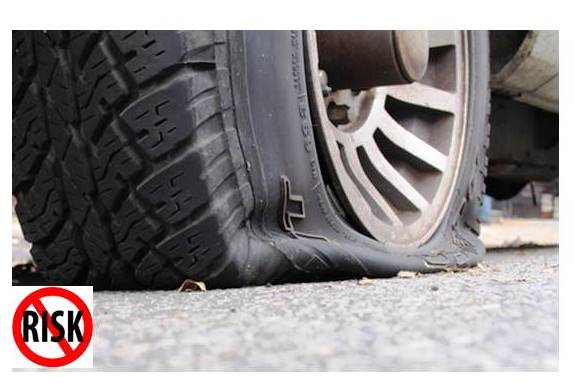 Safe casings
+
Low heating
+
No weak points
=
NO RISK OF BREAKING
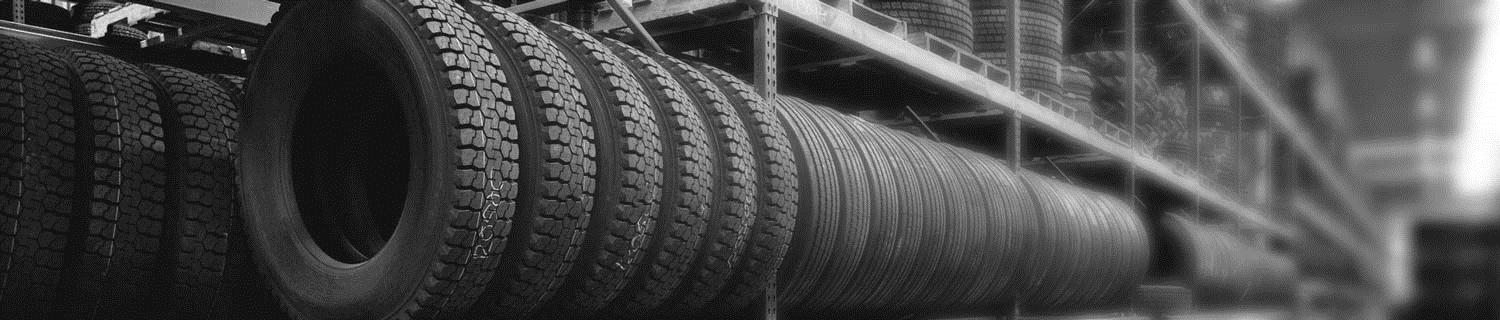 More mileage
Regular wear
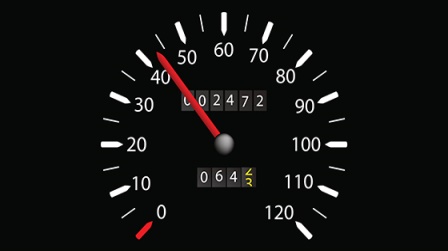 +
Mix of high technology rubber


REDUCING TREAD CONSUMPTION
=
MORE MILEAGE WITH ONE TYRE
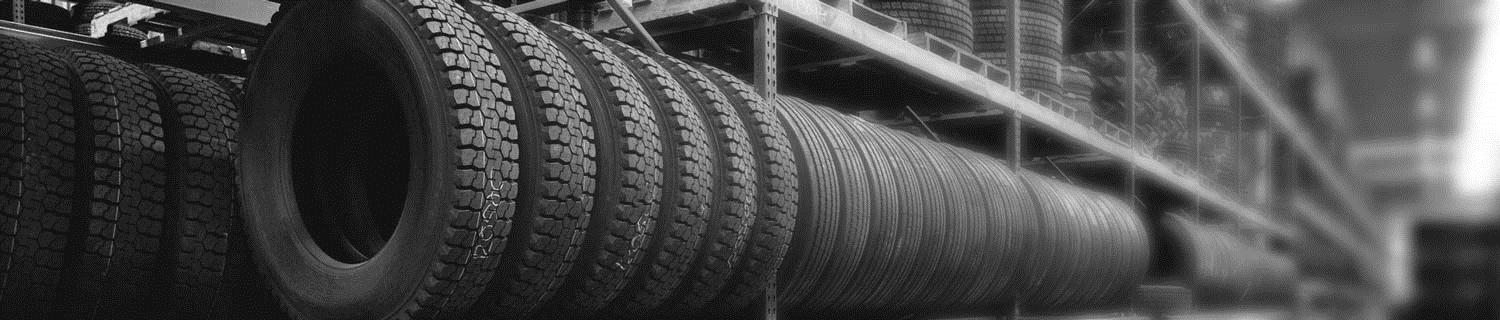 More grip
No profile deformation
  
               TOTAL GRIP
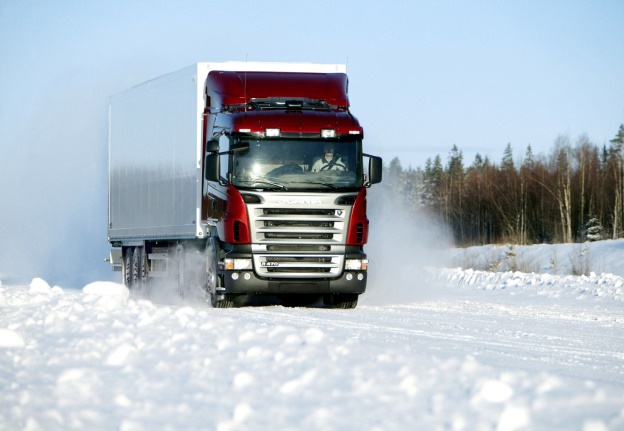 +
Low oil mixtures

MORE TRACTION ON SLIPPERY SURFACES
=
SAFETY IN THE MOST SEVERE CONDITIONS
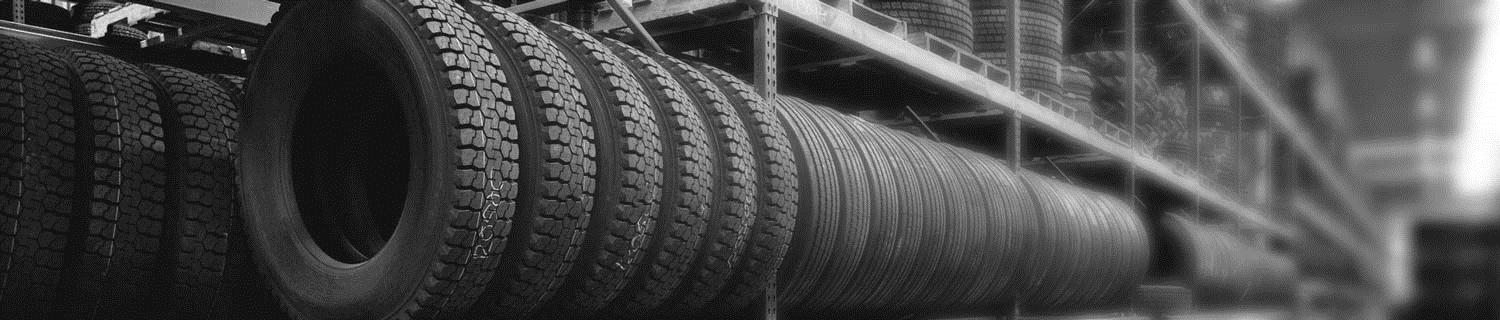 Fuel cost savings
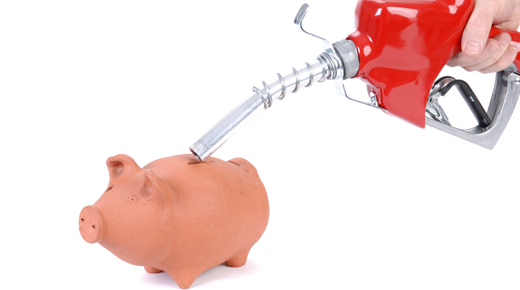 No joints
 
     Low resistance on rolling
Profile uniformity	      

    Rolling uniformity
=
FUEL COST SAVINGS
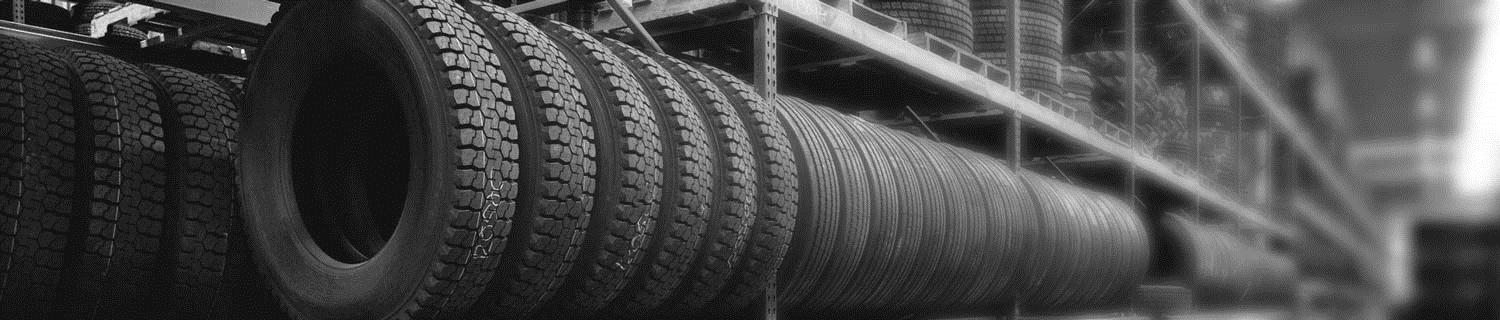 Why Bedelco?
we know how to recommend the tyres that make the most sense for your fleet and your budget. 
we’ll also work with you to create a fleet maintenance program that maximizes your vehicle potential without the high price tag.
  
   Retread - the value of a new tyre for a lower price.